L’efecte positiu és només a causa de l’alcohol o als polifenols?
Estudi de comparació entre els efectes del vi i la ginebra. 
           Vi = aigua + alcohol + polifenols
Ginebra = aigua + alcohol (més) + polifenols (escassos)





                                                                               

Estruch, R et al. Atheroesclerosis. 175 (2004) 117-123
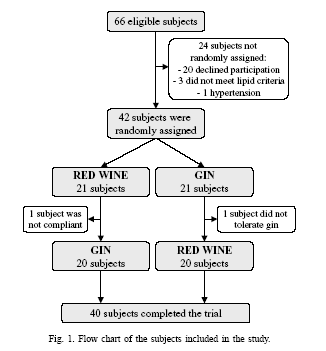 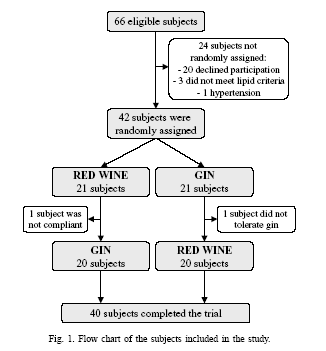 Resultats
				   Gin		       Vi